Департамент труда и социальной защиты населения Новгородской области
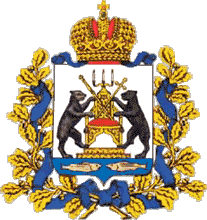 Организация питания в областных 
государственных организациях
социального обслуживания населения
Козлова Лилия Евгеньевна
Директор ОАУ «Новгородский областной  центр развития социального обслуживания населения»
Великий Новгород
2016
2
Департамент труда и социальной защиты населения Новгородской области
По состоянию на 1 октября 2016 года в области функционируют 37 организаций социального обслуживания населения, в том числе 32  организации на 2696 мест предназначены для стационарного проживания граждан  пожилого возраста, детей, инвалидов:
16 комплексных центров социального обслуживания населения, в которых открыты 13 отделений социального приюта для несовершеннолетних на 240 мест
3
Нормативная база обеспечения питанием получателей социальных услуг в стационарной форме
Федеральный закон от 28 декабря 2013 года №442-ФЗ «Об основах социального обслуживания граждан в Российской Федерации»:  -  утверждение норм  питания в организациях социального обслуживания относится к полномочиям субъекта Российской Федерации.
Стандарты предоставления социальных услуг, утвержденные постановлением Правительства Новгородской области от 05.12.2014 
№ 596:  получатели социальных услуг  в стационарной форме социального обслуживания обеспечиваются питанием согласно утвержденным нормативам.
Постановление Правительства Новгородской области  от 14.11.2014 №562: - утверждены нормы питания .
В бюджете области на 2016 год на организацию питания в учреждениях социального обслуживания области  предусмотрено 91,6   млн. рублей. 
Бюджетная составляющая в расходах на питание 1 человека в день составляет:
59,04  рублей -  в домах – интернатах для престарелых и инвалидов;
68,19  рублей – в психоневрологических интернатах; 
181 рубль – в социальных приютах и детском доме-интернате имени Ушинского.
4
Департамент труда и социальной защиты населения Новгородской области
Стоимость продуктового набора для организации питания в стационарных учреждениях области 
за 9 месяцев 2016 года
5
Департамент труда и социальной защиты населения Новгородской области
Фактические затраты  учреждений на приобретение  продуктов питания для детей в отделениях социальных приютов комплексных центров составили в среднем по области  157,46 рублей. 
от 148,2 рублей в сутки в отделении социального приюта для несовершеннолетних  в ОАУСО «Поддорский комплексный центр социального обслуживания населения» 
до 160.79 рублей в сутки в ОАУСО «Парфинский комплексный центр социального обслуживания населения».
Департамент труда и социальной защиты населения Новгородской области
6
Выполнение натуральных норм питания в психоневрологических интернатах
Департамент труда и социальной защиты населения Новгородской области
7
Выполнение натуральных норм питания в  домах интернатах
8
Департамент труда и социальной защиты населения Новгородской области
Выполнение натуральных норм питания в стационарных отделениях комплексных центров
9
Департамент труда и социальной защиты населения Новгородской области
Выполнение натуральных норм питания на 100% и более 9 организаций (по результатам отчетности) :
Департамент труда и социальной защиты населения Новгородской области
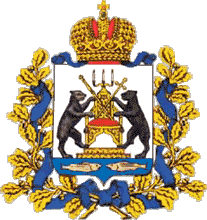 Организация питания в областных 
государственных организациях
социального обслуживания населения
Козлова Лилия Евгеньевна
Директор ОАУ «Новгородский областной  центр развития социального обслуживания населения»
Великий Новгород
2016